وزارة التعليم العالي والبحث والعلمي
جامعة محمد لمين دباغين سطيف 2
كلية اللغة والأدب العربي                                                 قسم اللغة والأدب العربي

عنوان البحث
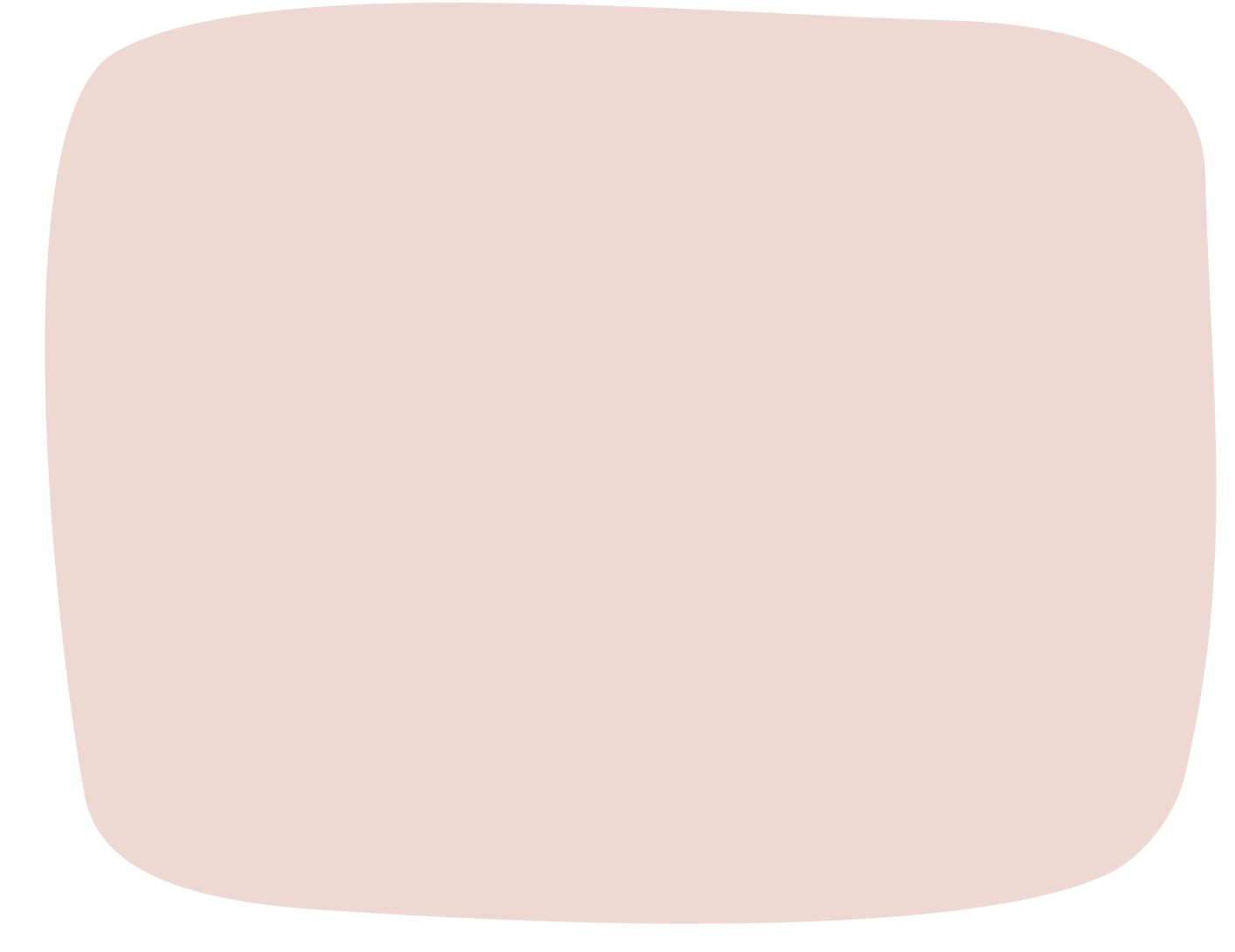 علم المصطلح وعلاقته بالعلوم الأخرى
إعداد الطالبات:                                                               إشراف الأستاذة:                                       
إدير  خولة                                                                           د. رواق هادية
بن دالي مصطفى الشيماء
بلقط سندس
مــــــــــــــــــــقــــــــدمــــــــــــــــــــــــــــــــة:
 إنّ الحديث عن علم المصطلح وفي أي علم من العلوم كان ولا يزال أمر ذا أهمية لاحتلاله موقع المركزية في كل العلوم والبحث عن المختصرات الدالة على تلك المفاهيم الكثيرة والمتشعبة، جعل من المصطلح أداة معرفية مهمة لضبط تشتت التصورات، وتشابكاتها. لذا جاء بحثنا الموسوم بـ: "علم المصطلح وعلاقته بالعلوم الأخرى" ليجيب عن الإشكالية القائلة: فيما تتجلى العلاقة الجوهرية القائمة بين علم المصطلح والعلوم الأخرى؟ ومنها تفرعت التساؤلات الآتي ذكرها: ما علاقة علم المصطلح باللسانيات؟ ما علاقة علم المصطلح  بالترجمة وعلم الدلالة؟ ما علاقة علم المصطلح بعلم المعاجم والصناعة المعجمية ؟ 
وعليه قام بحثنا على خطة مدّرجة عناصرها كالآتي: مقدمة 
أ. علاقة علم المصطلح باللسانيات. ب. علاقة علم المصطلح بعلم الدلالة. ج. علاقة علم المصطلح بالترجمة. 
د. علاقة علم المصطلح بعلم المعاجم. ه. علاقة علم المصطلح بالصناعة المعجمية. و. علاقة علم المصطلح بعلم التقييس. ز. علاقة علم المصطلح بالحاسوب. 
وككل دراسة منهجية كانت نهاية البحث بخاتمة تضمنت أهم النتائج التي توصلنا إليها من خلال دراستنا هذه
وقد اعتمدنا في بحثنا هذا على منهج وصفي تحليلي كونه الأنسب لمثل هذه الدراسات. 
والسبب في اختيارنا لهذا الموضوع هو معرفة أهمية علم المصطلح ومدى ترابطه بالمواد الأخرى، والاطلاع على طبيعة العلاقة القائمة بينهم، ومن أهم المراجع التي كانت لنا خير معين هي: علي القاسمي علم المصطلح أسسه النظرية وتطبيقاته العلمية . لعبيدي بو عبد الله مدخل إلى علم المصطلح والمصطلحية، محمد بوادي محاضرة في مقياس علم المصطلح . 
نرجو أن نكون قد وفقنا بالقدر القليل اليسير وأفدنا زملاءنا بهذا البحث المتواضع.
علاقة علم المصطلح باللسانيات:
اختلف العلماء في ضبط العلاقة بين علم المصطلح واللسانيات فمنهم من أعده مجالا من مجالات اللسانيات لأن كلاهما يتعامل بالمادة اللغوية، ومنهم من اعتبر أن المصطلحية علم قائم بذاته يختلف عن اللسانيات من حيث المادة والمنهج.
لكن الرأي الغالب أنها فرع من فروع اللسانيات شأنها شأن اللسانيات النفسية... فالمتمعن في علاقتهما يجد أنها علاقة وطيدة لأنهما يتقاسمان نفس المهمة والدرس، فالدور الذي تؤديه اللسانيات لخدمة علم المصطلح دور تواصلي يدفع الباحثين لضبط سياق استعمال المصطلح، ويؤدي المصطلحي دور تحديد المنهج العلمي الذي ينتج المصطلح، معنى هذا أن اللسانيات وعلم المصطلح يكتملان في المنهج ويلتقيان في التنظير والتطبيق.
علاقة علم المصطلح بعلم الدلالة:
علاقة علم المصطلح بعلم الدلالة يمكن حصرها في نقطتين أساسيتين:
النقطة الأولى تتعلق بالمنهج الأولماسيوجي الذي ينطلق من المفهوم لتحديد العلامة سواء كانت وحدة معجمية أم وحدة مصطلحية.
تتعلق بالمنهج السيمياسولوجي الذي ينطلق من العلامة لتحديد المفاهيم الدالة عليه في النصوص أو الخطاب السياقي.
إنّ علم الدلالة يتأسس على تكامل هذين الاتجاهين و "علم المصطلح" يستغل كلا من العمليتين في وصف وتحليل الأنظمة المصطلحية.
علاقة علم المصطلح بالترجمة:
إن علم المصطلح والترجمة يشتركان في عدة نقاط وكلاهما يستخدمان اللغة هدفا ومضمونا ووسيلة، فهدفها لغوي (استخدام اللغة في التعبير عن المضمون)، ومضمونها لغوي (المادة اللغوية)، ووسيلتها لغوية ( استخدام اللغة في التعبير عن المضمون)، وهذا ما يؤدي إلى كثير من التشابه والتشابك بينهما مما يساعد على إشاعة مجموعة من الأوهام حولها في أذهان كثير من المتخصصين.
لكن نجد أن المصطلحي مضطر إلى التعرف على ماهية الشيء وتحديد عناصره الرئيسية والوقوف على جنسه وفصله ليتمكن من إلحاقه بمنظومة المفاهيم التي ينتمي إليها، أما المترجم فلا تعنيه تلك الأبحاث المنطقية والوجودية بقدر ما يعنيه معرفة معنى الكلمة في السياق الذي استعملت فيه ومن ثم معرفة المعنى الكلي للعبارة والفقرة اللتين يقوم بترجمتهما
علم المصطلح وعلم المعاجم:
بينهما كثير من مواضع التلاقي والاشتراك (يعنى كل منهما بالكلمات، هدفهما المشترك تطوير المعاجم لذا يقدمهما عدد من الدارسين على أنهما علمان لصيقان.
يقدمهما بعض الدارسين على أن علم المصطلح جزء من علم المعاجم، ويضع آخرون بينهما فروقا في مجال الدراسة، وحدة البحث الأساسية، الهدف، منهج العمل.
ففي مجال الدراسة يعني علم المصطلح بالكلمات التي تنتمي إلى مجال تخصص محدد (النقد الفيزياء...)، أما علم المعاجم فيعنى بمجموع الكلمات التي نستخدمها وبالتالي فمجاله أوسع، ويجعل علم المصطلح –هنا- جزءا من علم المعاجم.
الكلمة هي الوحدة الأساسية للبحث بالنسبة إلى كليهما ولكنه ينبغي التذكير بالفرق بين الكلمة العادية والمصطلح، فالكلمة وحدة لسانية تحيل إلى الواقع، المصطلح وحدة لسانية تحيل إلى مجال متخصص كلاهما يستخدم بنفعية، مستخدم الكلمة هو ناطق اللغة، ومستخدم المصطلح متخصص.
وفيما يتعلق بالأهداف، فهدف علم المصطلح الإلمام بالتصورات الذهنية. أما علم أما علم المصطلح فلا يفسر المصطلح ولا مهارة استخدامه بقدر ما يهدف إلى ضبط مفاهيم المصطلح الوحيد وتقنينه.
علاقة علم المصطلح بالصناعة المعجمية:
العلاقة بين علم المصطلح والصناعة المعجمية وثيقة ومتشابكة في عصرنا الزاخر بالعلوم حيث أصبح للمعجم وصناعته أهمية كبرى فوجود معاجم عربية مختصة تضم بين دفتيها ألاف المصطلحات العربية من شأنه إثراء اللغة العربية، فالعلاقة بين علم المصطلح والصناعة المعجمية علاقة تبادلية حيث يساعد علم المصطلح في إثراء المعاجم العربية بالمعاني الدقيقة للمصطلحات وبيان العلاقات الدلالية بينها كالترادف والتضاد... كما يقدم كذلك معلومات عن تاريخ نشأة المصطلحات وتطورها عبر الزمن مما يساعد في فهم المعاني المختلفة للمصطلحات في السياقات المختلفة. 
يشترك علم المصطلح مع علم صناعة  المعاجم الموسوعية في حصرهما للمصطلحات انطلاقا من موضوعاتها التي تندرج ضمنها، وتعمل على تعريف المفاهيم تعريفا موسوعيا.
علاقة علم المصطلح بعلم التقييس 
لا يمكننا تصور أي عمل مصطلحي بدون تقييس لرصيده الاصطلاحي وخصوصا أننا نشهد تطورا للعلوم والتقنيات لا مثيل لها، مما يقتضي ضرورة الاتفاق على الاستعمال الموحد لملايين المفاهيم المستخدمة في التخصصات الدقيقة من حيث تسمياتها وتعريفاتها، ويشمل التقييس الاستعمال اللغوي والصياغة النظرية والممارسة التطبيقية في مجال التكنولوجيا، وقد برزت ضرورة تقييس مفاهيم العلوم والتقنيات منذ العقد الثالث من القرن العشرين.
علاقة علم المصطلح بالحاسوب:
لقد شهدت المصطلحية في السنوات الأخيرة ثروة الكترونية مكنت علم المصطلح من معالجة بيانات علم المصطلح الحاسوبي من خلال تخزين البيانات وإدخالها لاستخلاص منها المصطلحات، فتغيرت هذه المعالجات طرائق المصطلحيين في عدد من المجالات مثل المدونات اللغوية، كما يوفر لنا الحاسوب وسيلتين مهمتين يمكن استثمارهما في تعميم نتائج العمل المصطلحي اللغوي واشتراك العاملين في وضع الألفاظ المناسبة للمفاهيم الجديدة وإتاحة الفرصة لعمل على المصطلحات التي يختارها المتخصصون في الدراسات والأبحاث تمهيدا لإقرارها واشاعتها بين العلماء وتتمثل الوسيلة الأولى في استخدام الأقراص الممغنطة في خدمة القضية المصطلحية ويتم تنفيذ ذلك عن طريق متابعة المصطلحات اللغوية الموجودة في المعاجم والمؤلفات اللغوية، أما الوسيلة الثانية فهي شبكة المعلومات التي شاع استخدامها في الآونة الأخيرة.
خاتمة:
        ختامنا لبحثنا هذا توصلنا إلى جملة من النتائج ندرجها كالآتي: 
اهتم العلماء بمختلف توجهاتهم وتخصصاتهم بدراسة علم المصطلح الذي هو علم بيني تتداخل فيه جل العلوم. 
يهتم علم المصطلح بالبحث في طرق إنشاء اللغة العلمية المتخصصة، كما يعنى بالتصنيف المنطقي للأنظمة والأفكار وتنظيم المعارف فهو علم مستقل موسوم بتشارك التخصصات.